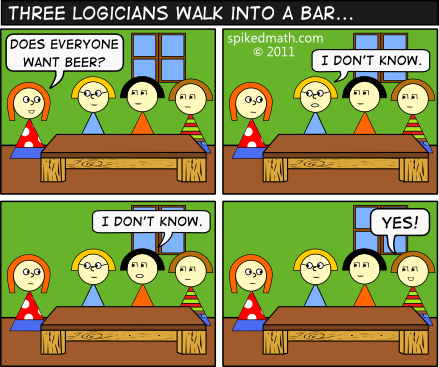 Spikedmath.com (some of their jokes are NSFW)
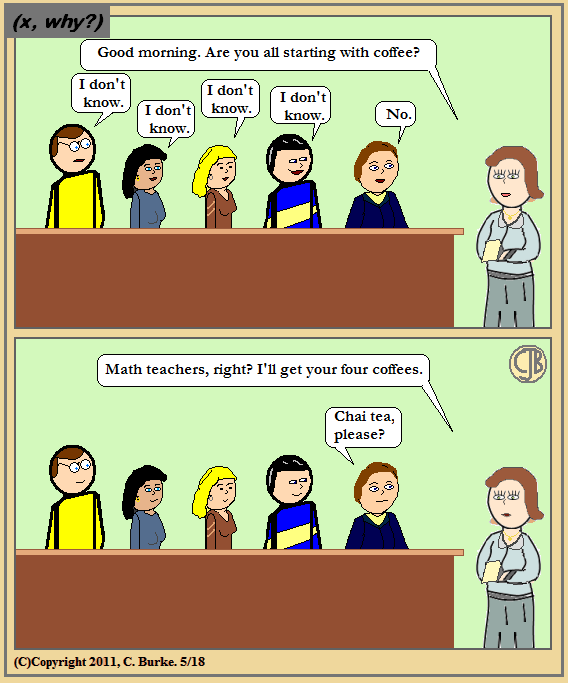 http://mrburkemath.blogspot.com